Разные виды театра
Презентация
Разные виды театра
Приобщение детей к театрализованной деятельности способствует освоению мира человеческих чувств, коммуникативных навыков, развитию способности к сопереживанию. 
С первыми театрализованными действиями малыши знакомятся очень рано в процессе разнообразных игр-забав, хороводов. 
При прослушивании выразительного чтения стихов и сказок взрослыми. Должны использоваться разные возможности для того, чтобы обыграть какой – либо предмет или событие, пробуждая фантазию ребёнка. Разнообразные виды театра способствуют развитию мелкой моторики, воображения, речи и дружеских отношений. 
Для этого можно использовать  пальчиковый театр, театр на конусах, вязаный театр для фланелеграфа и многие другие виды, театр на дисках и театральные игрушки из перчаток и носков. 
Собрать материал совсем не трудно, пригодятся любые мелочи, а игрушки получаются оригинальные и прикольные. 
Хотим поделиться с вами идеями.
Театр из носков и перчаток
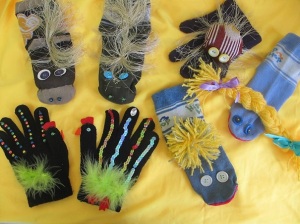 Театр из перчаток
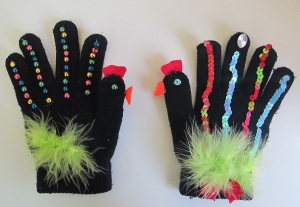 Петушок и курочка
Театр из перчаток
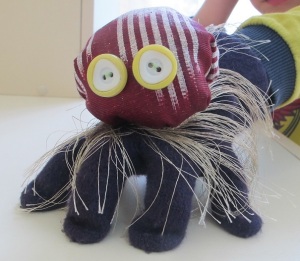 Паучок, а может осминожка
Театр из носков
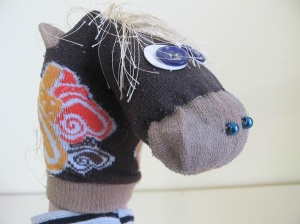 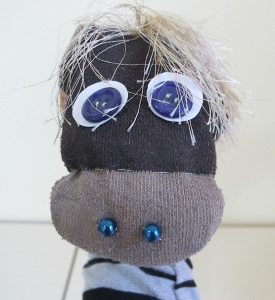 Лошадка
Театр из носков
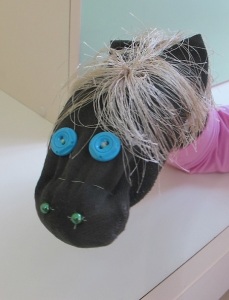 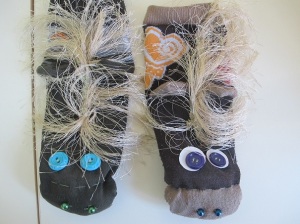 Жеребенок
Лошадка с жеребенком
Театр из носков
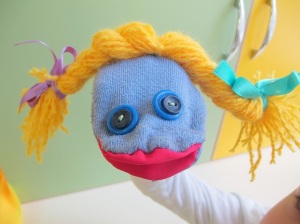 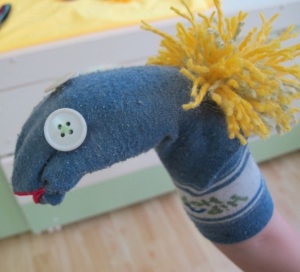 Театр на дисках
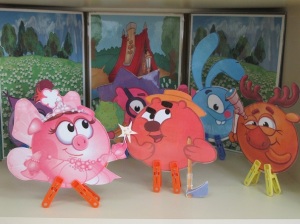 Желаем творческих успехов!